NSF CISE CAREER WORKSHOP 2019
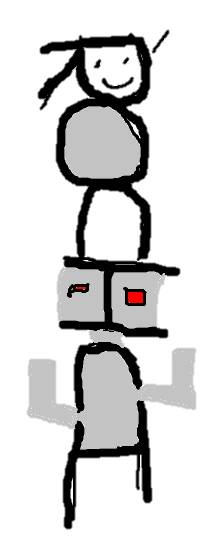 M. Ehsan Hoque
Assistant Professor
Rochester Human-Computer Interaction Group
(ROC HCI)
University of Rochester
Twitter: @ehsan_hoque
My Background
Affiliation: 
Assistant Professor of computer science at the University of Rochester
Interim Director of Goergen Institute for Data Science 
Ph.D. from MIT in 2013

Research:
Work in the intersection between AI and HCI
Publish in UbiComp, IUI, FG, AAAI

Reviewing experience:
Served on five NSF panels so far
Regular reviewer of ARO proposals
How many times did I apply for CAREER?
3
2
1
How many times did I apply for CAREER?
3
2
1
Experience in grant writing
Applied to NSF CRII 2014
CHS, granted
Applied for NSF CAREER in 2015
CHS and RI, denied
Re-applied for NSF CAREER in 2017
CHS, granted
Current active grants
DARPA
ARO
NIH
Google
NSF CAREER Reviews
Successful
Unsuccessful
R1: Excellent
R2: Good
R3: Good
R1: Very good
R2: Very good
R3: Good
Proposal 2
Proposal 1
Unsuccessful case
Super ambitious and vague
One and half page of generic education plan
Successful case
Ambitious with exact steps and early results
4 page of unique education plan
Samples of other CAREER awardees
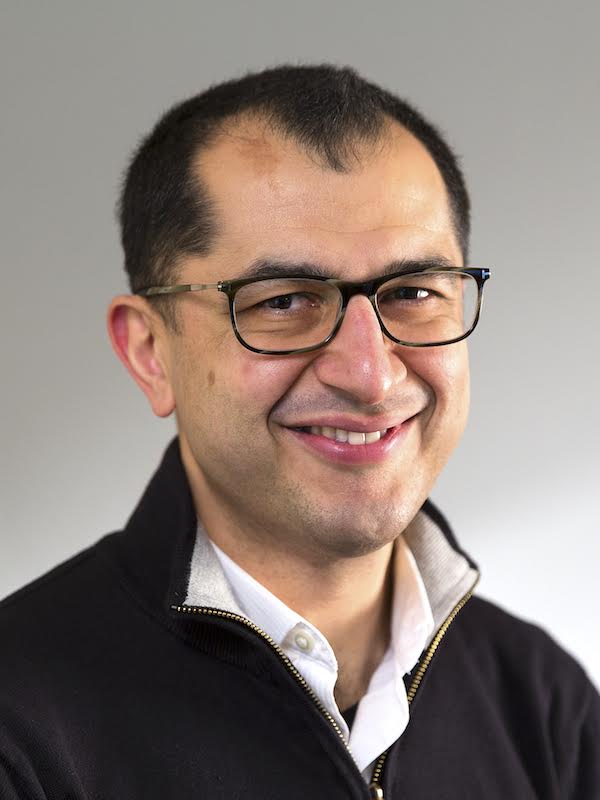 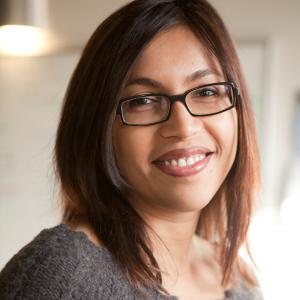 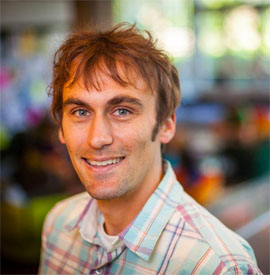 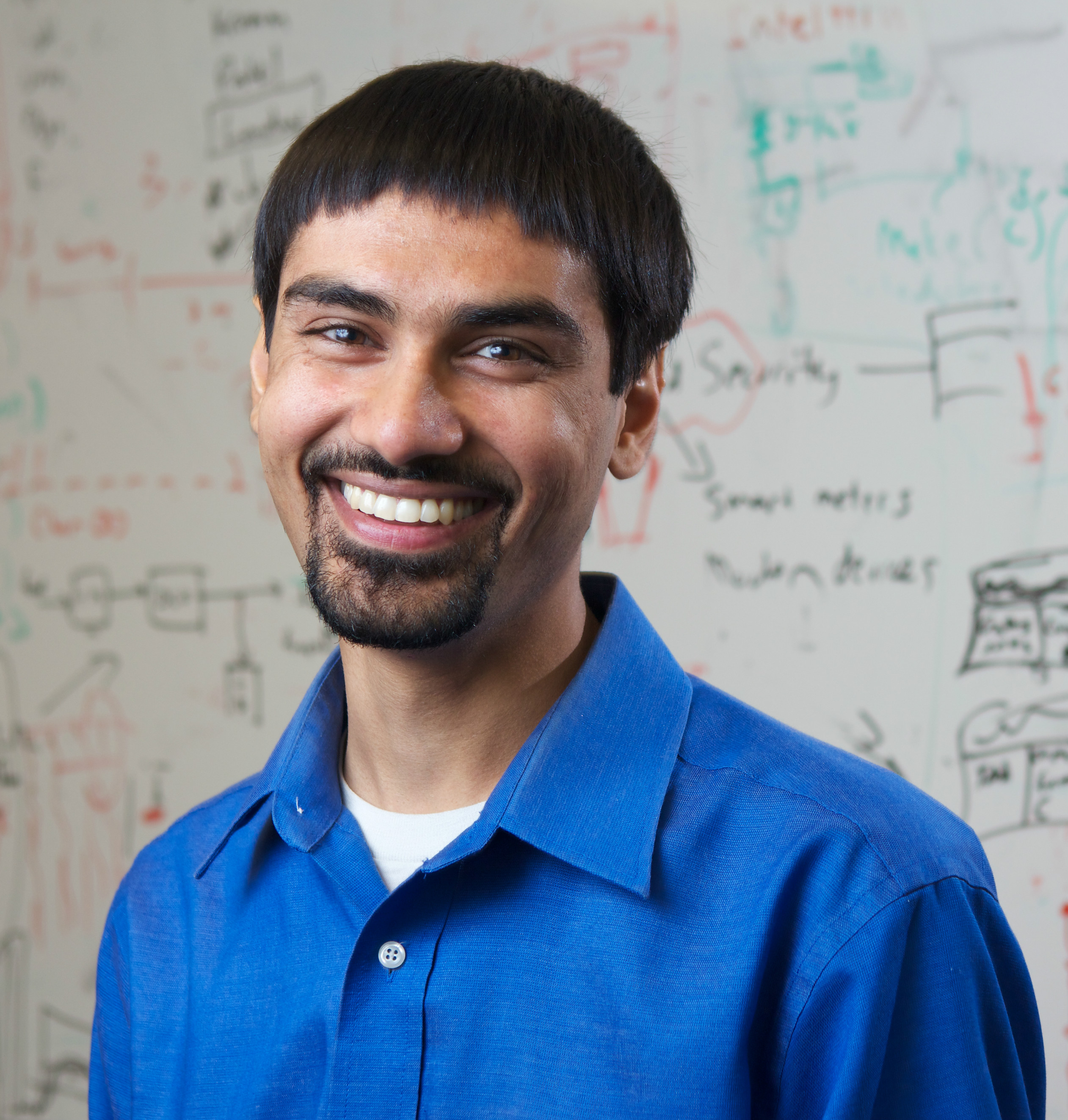 Jeff Bigham   
(2012)
Bilge Mutlu  
(2011)
Tanzeem Choudhury 
(2009)
Shwetak Patel 
(2013)
“Crowdsourcing and accessibility”
“Sustainability sensing”
“Behavior modeling”
“Human-robot interaction”
Education component
You can’t write it in a day or two
Needs several weeks
What’s an excellent education component?
The component is unique to you
How do I write a proposal?
Put myself on the shoes of a reviewer
Spend half of my time on the summary
Consistency in budget, data management plan, letter of support
Use accessible language and avoid technical jargons
Interaction w/ Program Director
CRII 2015
CAREER 2015
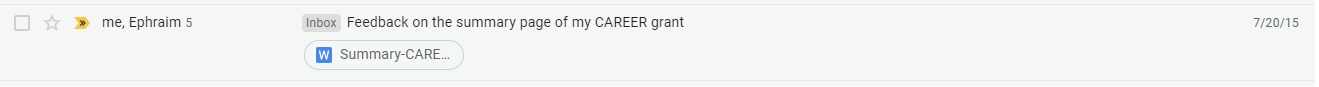 CAREER 2017
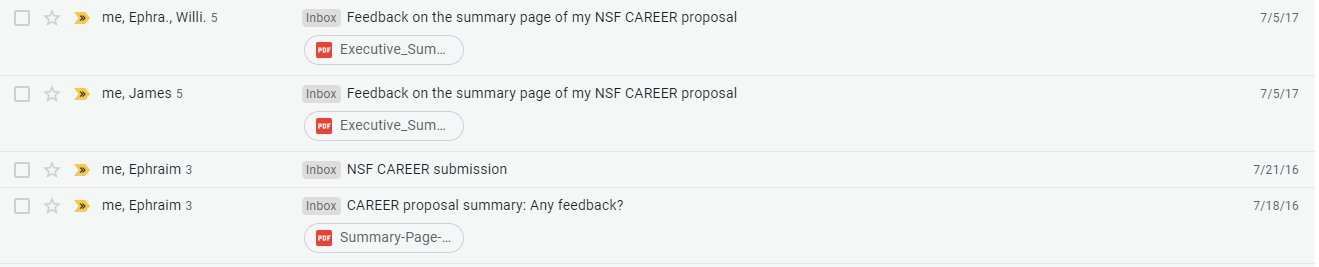 Mentorship
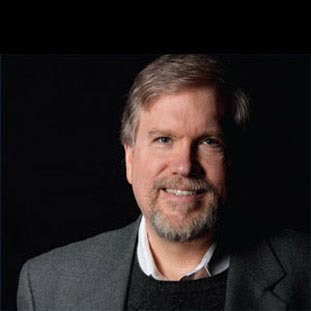 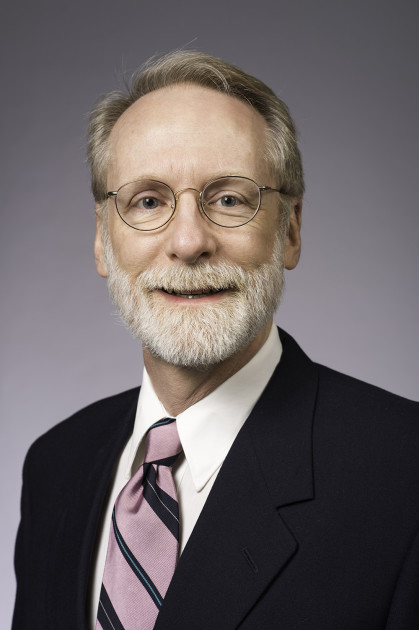 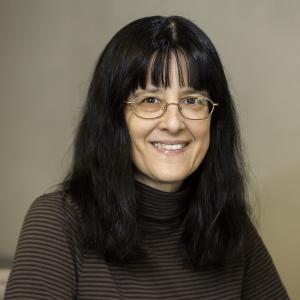 Sue Fussel
Henry Kautz
Michael Scott
Len Schubert
SIG CHI
SIG DIAL
AAAI
SIG ARCH